Needs Assessment Development Module 5: Presentation of the Needs Assessment
[Presenter Names]
[Date]
2
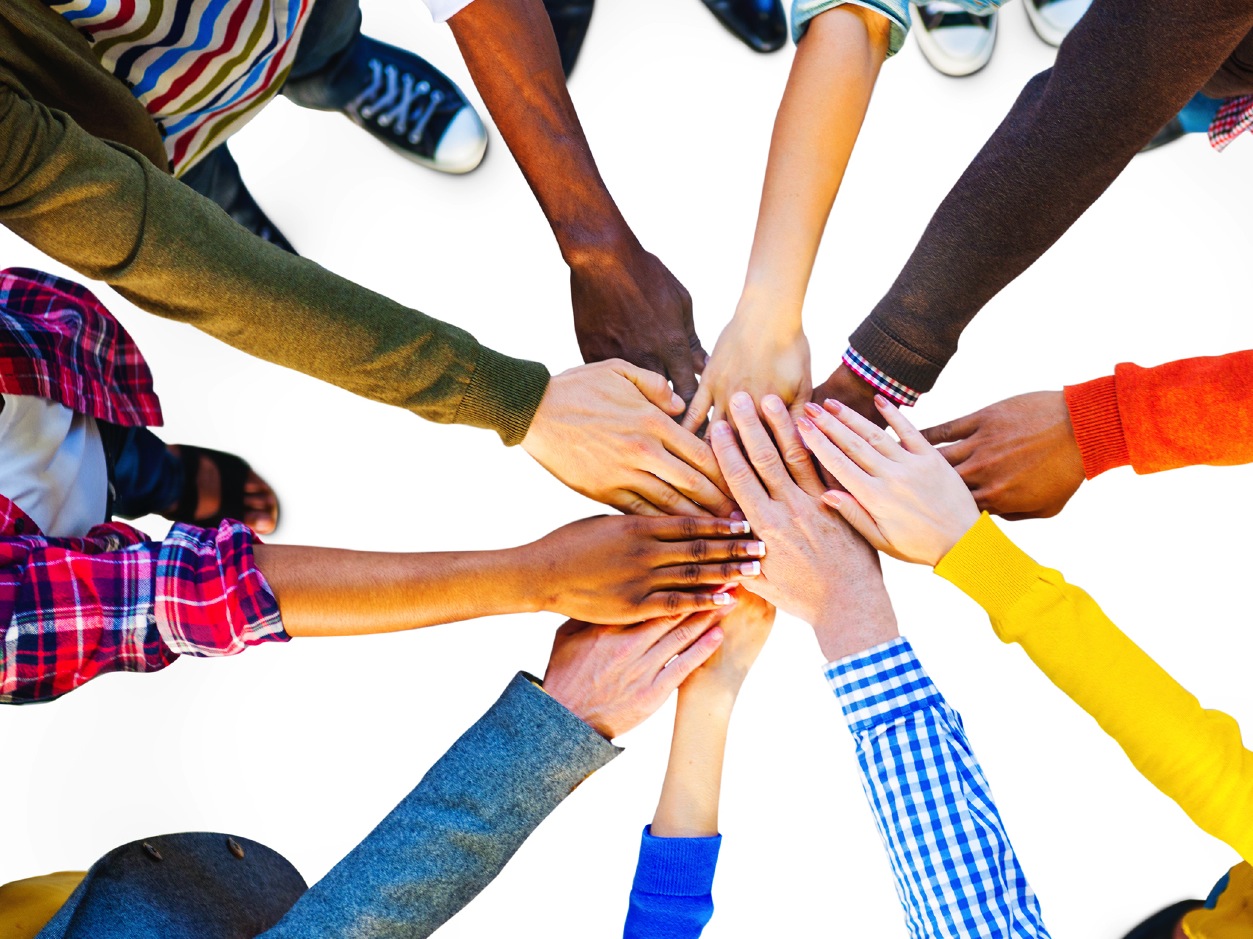 About us:
[Insert name and role of a facilitator and supporting organization here]
2
[Speaker Notes: Need to add talking points here]
Meet the Presenters
Title
email
Title
email
Title
email
3
What Will the Overall Needs Assessment Development Process Look Like?
4
4
Outcomes
As a result of this module, participants will be able to do the following:
Determine how the needs assessment will be formatted and disseminated, capturing the purpose, content framework, and data sources mapped to guiding questions.
Describe how the needs assessment will be implemented.
Draft a template for how results are reported.
5
Agenda, Module 5
Welcome, Overview,  and Introductions
Pre-Work Results and Learning
Develop Presentation Content Activity
Reflect on Module and Next Steps
6
Ice Breaker
Placeholder for icebreaker/introductions activity.
7
Norms for Interaction
Be present.
Share the air.
Assume goodwill.
Respect what is shared.
Honor the thoughts behind all perspectives.
Ask for clarification when you disagree or don’t understand.
Others?
8
Pre-Work Results and Learning
9
Needs Assessment Data Reflection
Insert main points from data reflection questions
10
Needs Assessment Presentation
Insert the results of “Decision Tool: Organizing and Presenting the Needs Assessment”
11
Reflection
How did these conversations lead you to a new understanding or “ah-ha” informing the needs assessment?

What do you think is critical for the larger group to consider in today’s work?
12
How Is the Needs Assessment Presented?
13
Content Creation Activity
Capture information on Needs Assessment presentation methods. What is…
Already known?
Ready to be created?
In need of revisiting?
14
Group Activity Overview
Divide by presentation component or document section.
Use “Needs Assessment Component Development” (p.1) to capture what is already known.
Brainstorm what else needs to be done to complete the component or section.
Discuss the significance and purpose of the remaining work.
Determine steps to complete outstanding work at the end of the session.
15
What do we already know?
Reflect on work that has already been completed:
Framework
Data sources and crosswalk
Phases of implementation
Presentation and organization
Capture what is relevant for your component/section.
16
Add Content and Achieve Consensus
Then, determine “So What?”:
Why is each list item important to the presentation?
What might the item look like, contain, or cover?
First, determine “What”:
“What” still needs to be created to complete the component?
Create a list of items.
17
So What?
Ask clarifying questions.
Reflect on the importance of the work that is yet to be completed.
What I hear you saying is…
Why this seems important to the content…
Reflect on constraints and considerations.
What I hear you saying is…
The question this raises for me is…
18
Capture Results
Achieve small-group consensus.
Capture information for each item receiving consensus.
19
Now What?
Participants share items that did not pass consensus with new participants.
Participants present their item(s) and original “So What?”
Participants reflect individually or in small groups on potential challenges associated with coming to consensus on the list item, the importance of the remaining list items, and whether there are benefits in coming to consensus.
Participants individually and silently capture “Now What?”
20
Share Template Progress
21
Debrief
Discuss:
Three things that you accomplished
Two things that you still have questions about
One thing that you are excited to see come to fruition based on the work completed
22
Gallery Walk
Use sticky notes to add questions or thoughts to other group work.
23
Reflect on Module and Next Steps
24
Reflection
What are the remaining barriers to complete development? How can you overcome these barriers?
What was the greatest accomplishment in today’s work?
25
What’s Next
What questions do you still have about the format of the needs assessment and what needs to be accomplished?
What are the next steps to completing the development process?
26